Evaluation of the City of Burlington’sInclusionary Zoning Ordinance
January 31, 2017
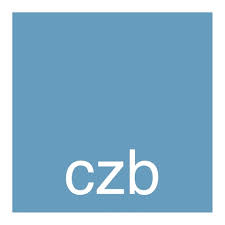 How well is IZ working?
What problem are you trying to solve? 

What outcomes do you seek?
Origins
1980s – a volatile time for housing
Reductions in federal support for affordable housing
Development pressure, especially near lakefront
Experimentation with local tools and resources to fill gaps and make progress toward community goals 
IZ ordinance adopted in 1990
Evaluation – At a glance 

Has IZ created economically integrated housing?
Yes it has. 

Of the 56 IZ projects, 95% have involved the co-location of market-rate and income-restricted units
By and large, these mixed-income projects have occurred in areas with lower socio-economic profiles than areas not touched by IZ – maintaining access to affordable housing in the midst of market-rate development
Evaluation – At a glance 

Has IZ – along with other tools – improved access to housing for low and moderate income households?
Yes, but not at a sufficient scale.
Evaluation – At a glance
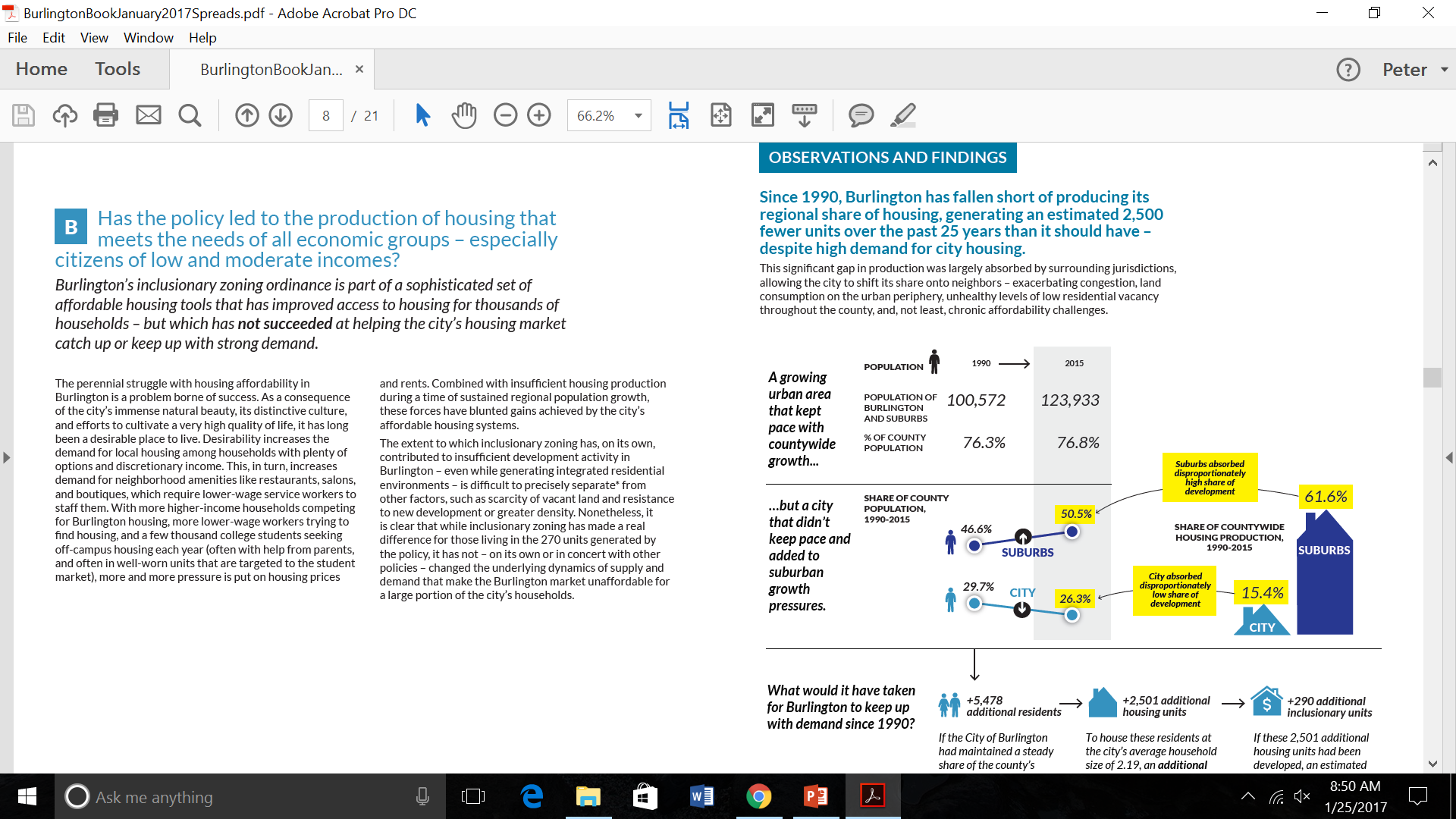 Evaluation – At a glance
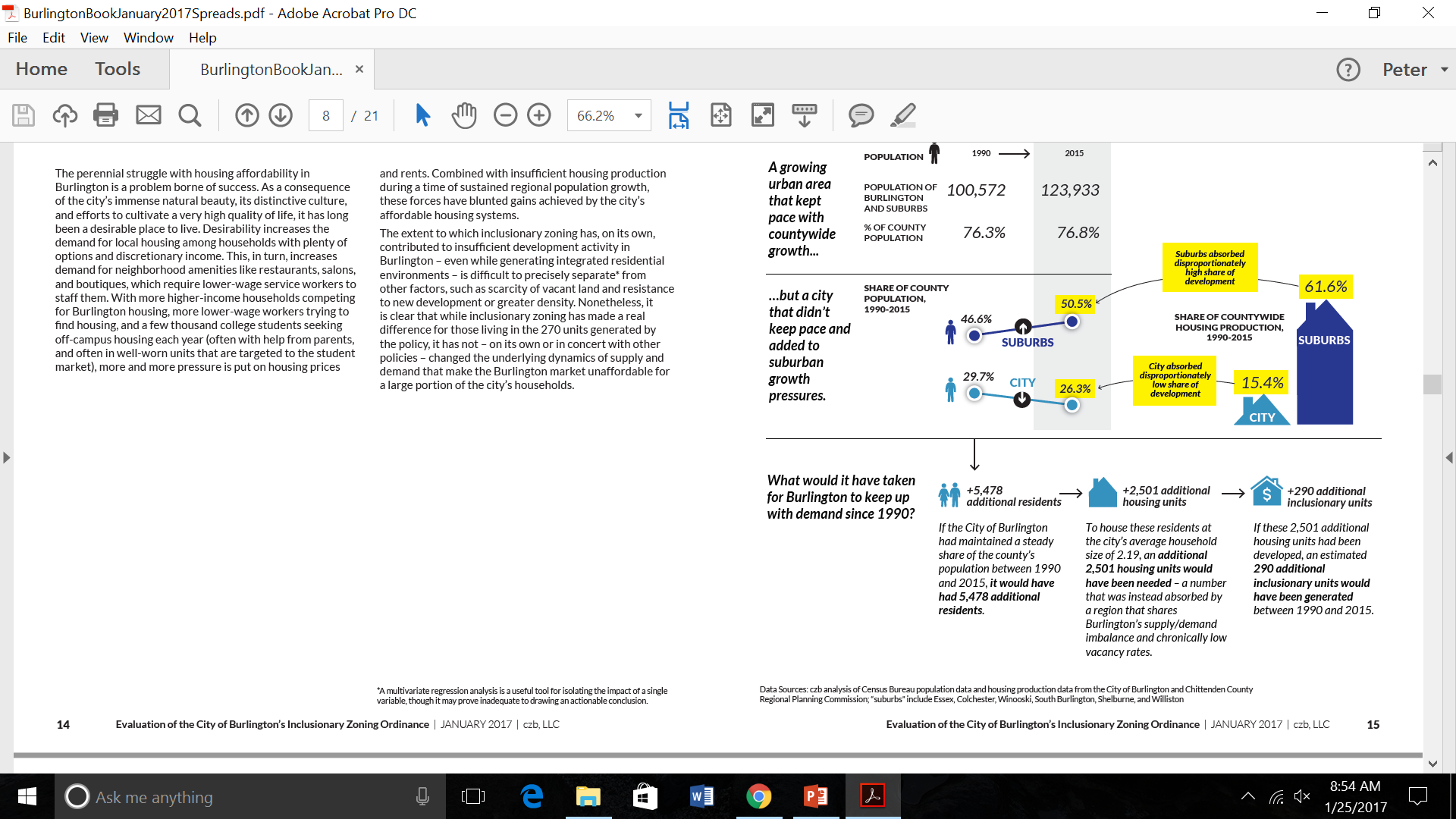 Evaluation – At a glance 

Are there ways to help IZ work better – and do more?
Yes, but it requires a combination of technical and adaptive changes – and a willingness to pay for what Burlington wants.
270 IZ units are in service, and a quarter of all rental units have been made affordable by one method or another, but still…
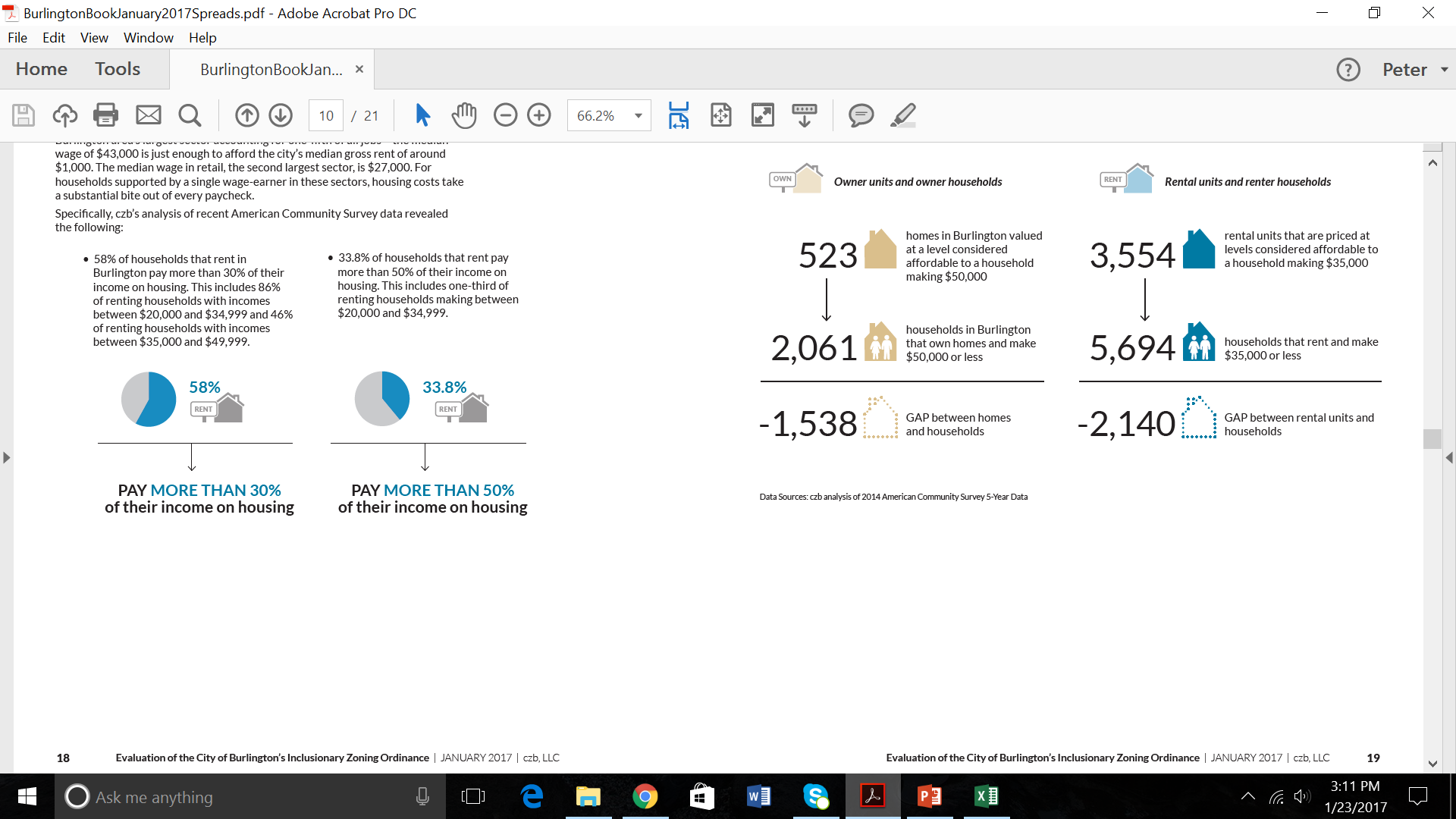 What does Burlington want? 

A housing market that provides housing of all types – especially economically integrated affordable housing – at a scale sufficient to stabilize prices and reduce the share of cost-burdened households?
Three paths forward
In ascending order of effort and adaptiveness required
Status quo plus 
Fully functional IZ
Moving the needle
Status quo plus
Increase development threshold
Generalize unit comparability
Monitoring
Fully Functional IZ
Status quo plus, AND…
Functioning cost offsets
Lower payment in lieu
Less restrictive off-site option
Flexible income target for homeownership (80% to 100% of AMI)
Moving the needle
Fully functioning IZ, AND…
Larger local funding commitment for affordable housing
Incentives for inclusionary unit development
Shift from 65% income target for rental IZ to a range of 50% to 80%, with sliding incentive scale
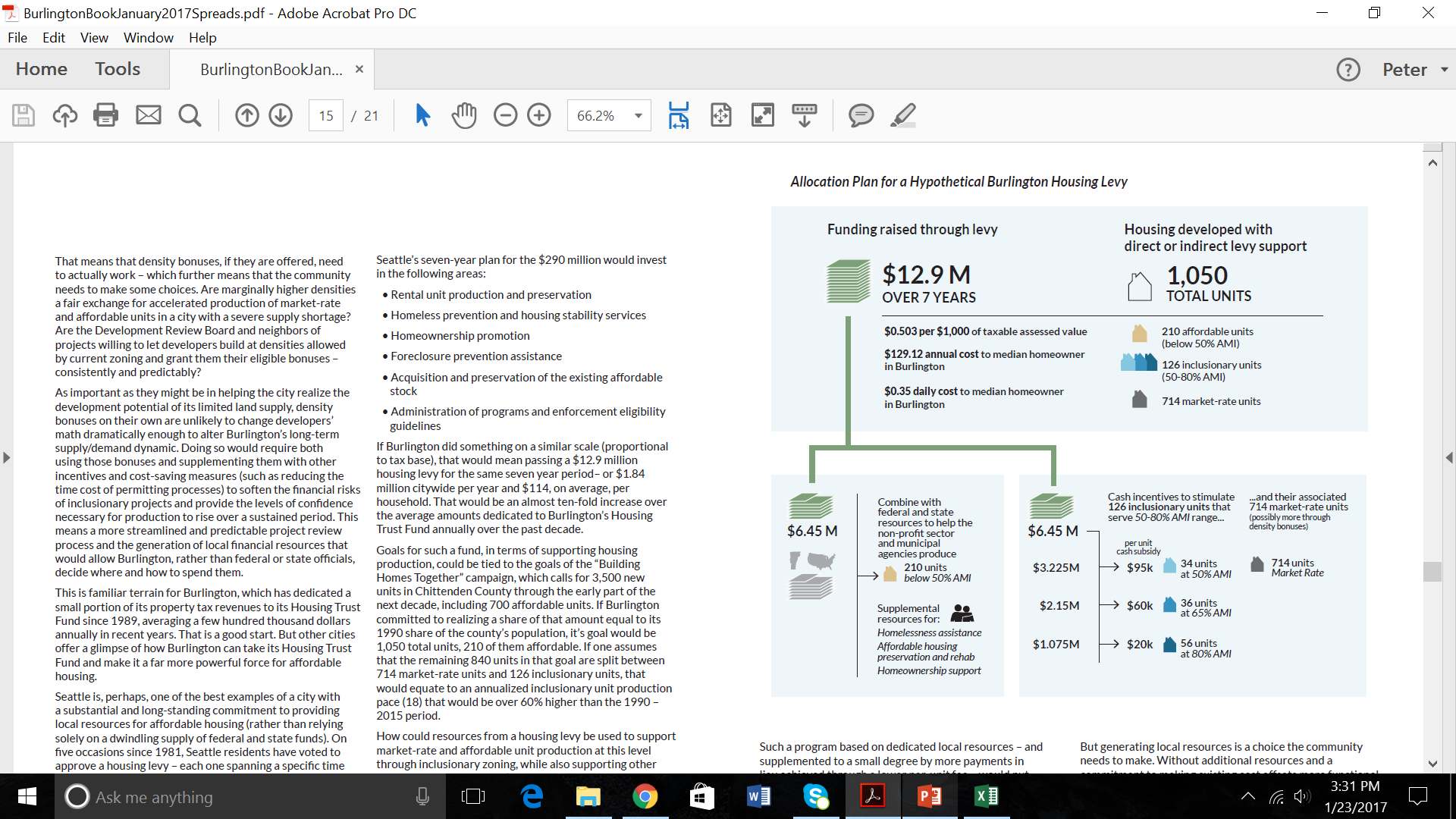 How well is IZ working?
What problem are you trying to solve? 

What outcomes do you seek?